Title IX &
Harassment

All Employee Training
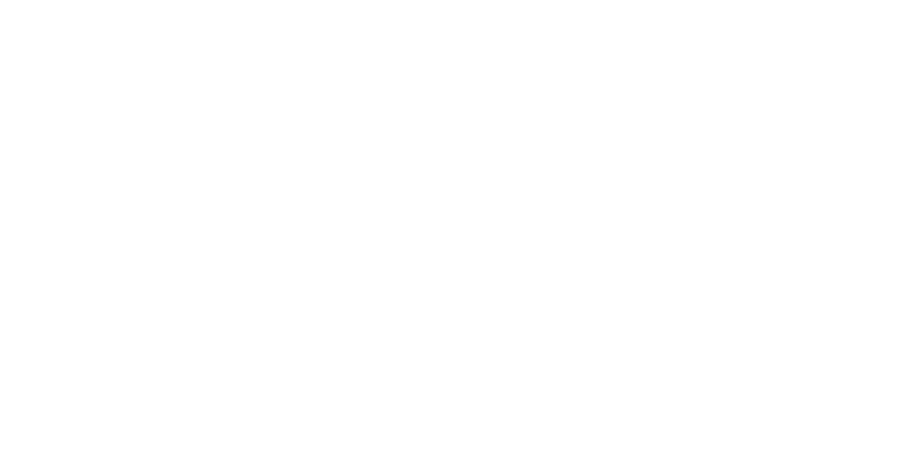 Introduction
The training you are viewing today covers the important topics of Title IX regulations and the responsibilities that you have as an employee of Harding University. 
Since Title IX works in conjunction with sexual harassment on educational campuses, we will use this opportunity to also briefly refresh our employees on other forms of harassment and its prevention..
Finally at the end we will discuss Arkansas law as it pertains to being a Mandatory Reporter for suspected child abuse.
SECTION 1
TITLE IX
Defining and Reporting
University’s Statement of Non-Discrimination
Harding University does not unlawfully discriminate on the basis of sex and prohibits sex discrimination in any education program or activity that it operates, as required by Title IX, including employment and admission. Complaints of discrimination based on sex will be handled under the Title IX Misconduct Policy or other appropriate University grievance procedures.
Harding University’s Religious Exemption
The University maintains its right to uphold and apply its religious beliefs with regard to sexual orientation and gender identity, however, the University has no tolerance for any form of Sexual Misconduct committed against any individual, regardless of the individual's sexual orientation or gender identity. Individuals are strongly encouraged to report all incidents of Sexual Misconduct, including Title IX Sexual Harassment, Non-Title IX Sexual Harassment, Sexual Assault, Domestic Violence, Dating Violence, Stalking, and Sexual Exploitation, even when the individual has a concern that they have engaged in conduct that may violate other University policies or expectations related to sexual activity.
Requirements for Training & Reporting
Title IX regulations state that all Harding employees must receive annual training. As a Harding employee you are required to report immediately any information you know about suspected prohibited conduct or potential violations of the Sexual Misconduct Policy. Reports must be made to a Title IX Coordinator.
Professional counselors acting in their capacity as a counselor are confidential resources and not required to report Title IX violations.
What is Title IX
Title IX protects people from discrimination based on sex in education programs or activities that receive Federal financial assistance. 
Title IX states that: “No person in the United States shall, on the basis of sex, be excluded from participation in, be denied the benefits of, or be subjected to discrimination under any education program or activity receiving Federal financial assistance.”
What is Title IX (cont.)
Because Harding receives federal funds, the University is required to abide by Title IX and all applicable regulations implementing Title IX. Except to the extent that application of Title IX would be inconsistent with the religious tenets of the University. 
The U.S. Department of Education's Office for Civil Rights (OCR) enforces Title IX of the Education Amendments of 1972 (Title IX).
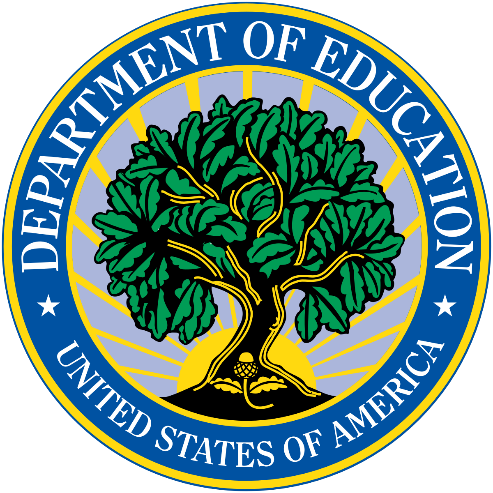 [Speaker Notes: .]
Sexual Harassment
Sexual harassment is not gender-specific and can occur between members of the same and opposite sex. Because sexual harassment is gender based, the harassment can be non-sexual in nature.
Quid Pro Quo Harassment- An employee, agent, or other person authorized by Harding University to provide an aid, benefit, or service under Harding’s education program or activity explicitly or impliedly conditioning the provision of such aid, benefit, or service on a person’s participation in unwelcome sexual conduct.
Example – requesting sexual favors or submission to sexual conduct as basis for academic or employment decisions.
Sexual Harassment (cont.)
Hostile Environment Harassment- Unwelcome sex-based  conduct that, based on the totality of the circumstances, is subjectively and objectively offensive or is so severe or pervasive that it limits or denies a person’s ability to participate in or benefit from Harding’s education program or activity (i.e. creates a hostile environment).
The conduct can be verbal, physical, or visual.  Unwanted conduct of this nature creates a hostile environment.
Verbal
Physical
Visual
Derogatory comments
Epithets
Slurs and jokes
Graphic comments about a person’s body
Touching
Impeding actions
Blocking movements
Leering
Sexual or other inappropriate gestures
Displaying inappropriate or sexual materials
Sexual Assault
An offense classified as a forcible or non forcible sex offense under the uniform crime reporting system of the Federal Bureau of Investigation (FBI). This category of prohibited conduct includes the following:
Rape: The actual or attempted penetration, however slightly, of a person, forcibly and/or against that person's will or not forcibly or against the person's will in instances where the victim is incapable of giving consent because of their temporary or permanent mental or physical incapacity.
Sodomy: Oral or anal sexual intercourse with another person, forcibly and/or against that person's will or not forcibly or against the person's will in instances where the victim is incapable of giving consent because of their youth or because of their temporary or permanent mental or physical incapacity.
Sexual Assault (cont.)
Sexual Assault With An Object: To use an object or instrument to unlawfully penetrate, however slightly, the genital or anal opening of the body of another person, forcibly and/or against that person's will or not forcibly or against the person's will in instances where the victim is incapable of giving consent because of their youth or because of their temporary or permanent mental or physical incapacity.
Fondling: The touching of the private body parts of another person for the purpose of sexual gratification, forcibly and/or against that person's will or not forcibly or against the person's will in instances where the victim is incapable of giving consent because of their youth or because of their temporary or permanent mental or physical incapacity.
Incest: Nonforcible sexual intercourse between persons who are related to each other within the degrees wherein marriage is prohibited by law.
Statutory Rape: Nonforcible sexual intercourse with a person who is under the statutory age of consent of 18 years old.
Dating Violence
Violence committed by a person: (A) who is or has been in a social relationship of a romantic or intimate nature with the victim; and (B) where the existence of such a relationship shall be determined based on a consideration of the following factors: 
The length of the relationship
The type of relationship; and
The frequency of interaction between the persons involved in the relationship.
Domestic Violence
A felony or misdemeanor crime committed by a person who:
Is a current or former spouse or intimate partner of the victim under the family or domestic violence laws of the state of Arkansas, or a person similarly situated to a spouse of the victim;
Is cohabitating, or has cohabitated, with the victim as a spouse or intimate partner;
Shares a child in common with the victim; or
Commits acts against a youth or adult victim who is protected from those acts under the domestic or family violence laws of the state of Arkansas.
Stalking
Engaging in course of conduct directed at a specific person that would cause a reasonable person to: (A) fear for their safety or the safety of others; or (B) suffer emotional distress. 
Course of Conduct - two or more acts, including, but not limited to, acts in which the Respondent directly, indirectly, or through third parties, by any action, method, device, or means, follows, monitors, observes, surveils, threatens, or communicates to or about a person, or interferes with a person's property.
Reasonable Person - means a reasonable person under similar circumstances and with similar identities to the Complainant. 
Substantial Emotional Distress – means significant mental suffering or anguish that may but does not necessarily require medical or other professional treatment or counseling.
Reporting Allegations of Title IX Misconduct
Reporting allegations of sexual harassment, sexual assault, dating violence, domestic violence, and stalking is the responsibility of all employees.  You must report any Title IX misconduct immediately to a Title IX Coordinator. 
Harding employees must report all known information, including the identities of the parties, the date, time and location, and any details about the reported incident to the appropriate Title IX coordinator .
Reports may be made to the Title IX coordinator in person, by mail, by telephone, or by email, using the contact information in this presentation for the Title IX coordinators, or by any other means that results in the Title IX coordinators receiving the person's verbal or written report.
If you are unsure whether the conduct is prohibited, report it anyway. The Title IX coordinator will determine if the alleged conduct falls under Title IX.
Harding’s Title IX Coordinators
Amanda Colon
Deputy Title IX Coordinator for StudentsHarding University915 E. Market Ave., Box 10870Graduate HallSearcy, AR 72149501-305-8433aecolon@harding.edu
Debra Nesbitt
Deputy Title IX Coordinator for StudentsHarding University915 E. Market Ave., Box 10824Pryor HallSearcy, AR 72149501-279-5900dnesbitt@harding.edu
Kevin Davis
University Title IX CoordinatorHarding University915 E. Market Ave., Box 10841Kendall Hall, Office 113Searcy, AR 72149501-279-5000kdavis@harding.edu
Amie Carter
Deputy Title IX Coordinator for EmployeesHarding University915 E. Market Ave., Box 12257Ezell Building, Office 131Searcy, AR 72149501-279-4027ascarter@harding.edu
Handling Reports
The Title IX Coordinator will make the determination if the alleged sexual misconduct falls under Title IX jurisdiction. 
If the allegation does not fall under Title IX, the matter will be referred by the Title IX Coordinator to the appropriate department for resolution :
Students - Office of Student Life 
Employees – Office of Human Resources

Important Links

Harding Title IX Website
Harding Title IX and Other Sexual Misconduct Policy
SECTION 2
OTHER FORMS OF HARASSMENT
Defining and Prevention
Non-Sexual Harassment
Unwanted conduct of a visual, verbal and physical nature targeting someone who is in a protected class or is engaged in protected activity that negatively affects working conditions. Harassment is prohibited by federal law, and when it occurs, creates a hostile work environment for:
The individual being harassed
The University
The entire workforce
Harassment impacts the University in several ways including:
Lost Productivity & Poor Work Performance
Economic Loss
Low Campus Morale
Victim Blaming
Protected Classes
Pregnancy

Pregnancy, childbirth and related medical conditions must be treated in the same manner as other temporary illnesses or conditions.
***
Cathy is looked over for a promotion because the supervisor does not want to wait for her to return to work from her FMLA approved maternity leave.
National Origin

It is illegal to discriminate based on an individual’s birthplace, ancestry, culture or linguistic characteristics. 
***
An airline will not allow employees who appear to be from the Middle East work in any positions that deal with passengers.
Religion

In most cases, an employer cannot discriminate based on an employee’s religious beliefs or practices.
***
The Civil Rights Act permits religious organizations, such as Harding University, the ability to require specific church affiliation under a bona fide occupational qualification.
Protected Classes
Disability

Illegal harassment occurs when an employee with a disability is constantly subjected to pervasive and severe harassment due to his or her disability, resulting in a hostile work environment.
***
Austin has a spine and nerve condition that results in occasional incontinence. When co-workers found out from a supervisors, packages of adult diapers began to appear on his desk.
Race/Color

It is illegal to discriminate on the basis of race or color. Employment decisions based on stereotypes and assumptions about abilities, traits or the performance of individuals of certain racial groups is unlawful. Ethnic slurs, racial jokes, offensive or derogatory comments, or other verbal or physical conduct based on an individual's race or color constitutes unlawful harassment by creating a hostile environment.
Age

Individuals 40 and over are protected from discrimination.
***
An example of age-based harassment would be referring to an older worker as “gramps” or “granny” thus creating a hostile environment if unwelcome.
Hostile Work Environment
A hostile environment can be sexual or non-sexual. A hostile work environment exists when one's behavior within a workplace creates an environment that is difficult or uncomfortable for another person to work in, due to discrimination.
Offensive behavior is determined by whether a reasonable person in the same group as the target would also consider it offensive.
Due to a recent medical condition Earl is confined to a wheelchair. Co-workers continue to call him “wheels” even though he has asked to them to stop. Hostile work environment?

Kate prefers not to wear make-up at the office. Kate’s female supervisor continues to suggest she should wear make-up like other female employees.  Is this creating a hostile work environment?

Bill listens to music in his office that contains very explicit sexual lyrics even though coworkers have asked him to turn it off. Is this a hostile work environment?
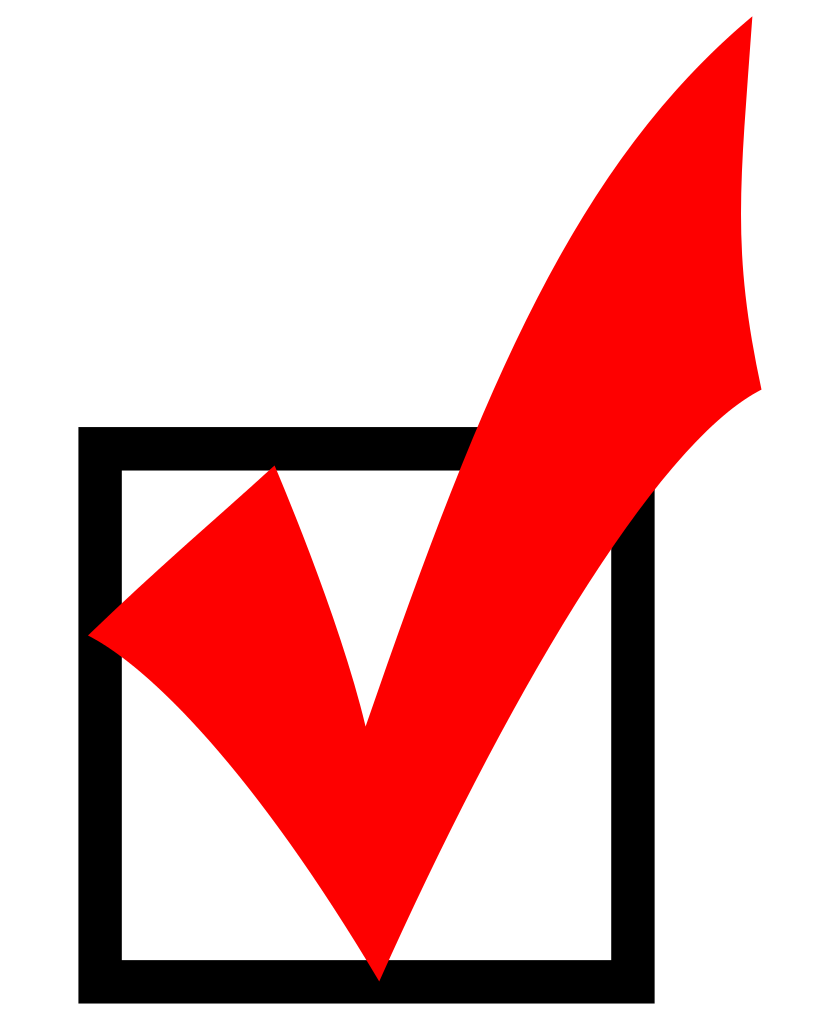 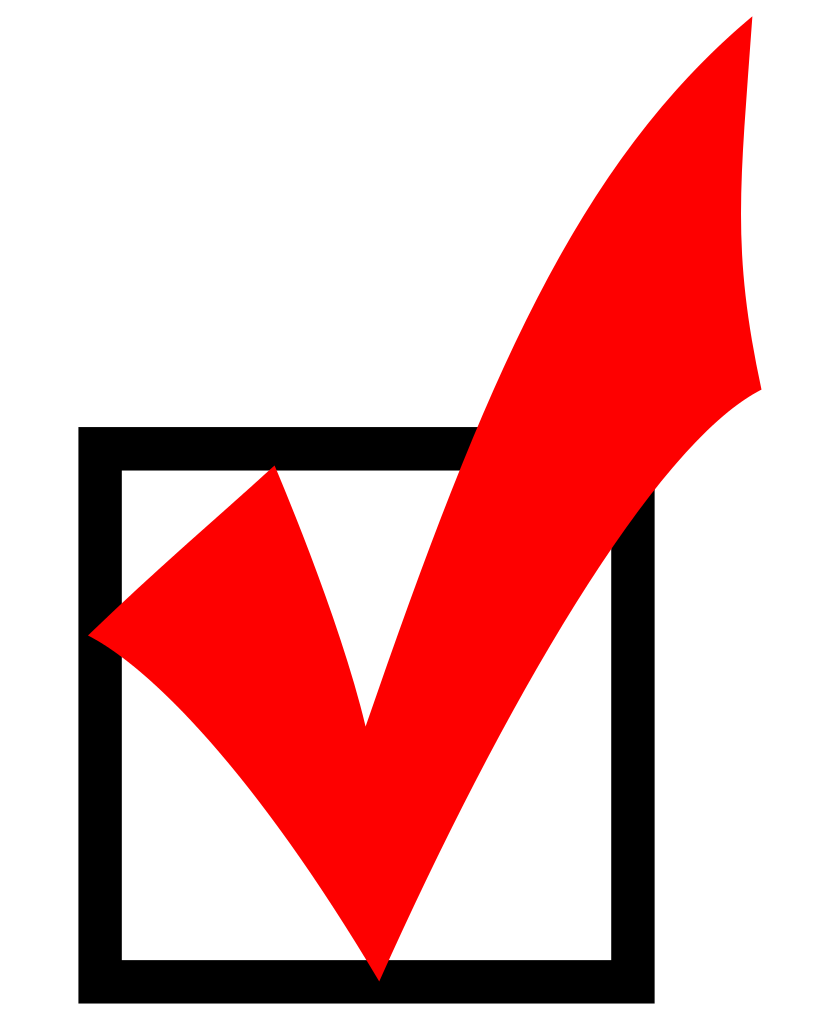 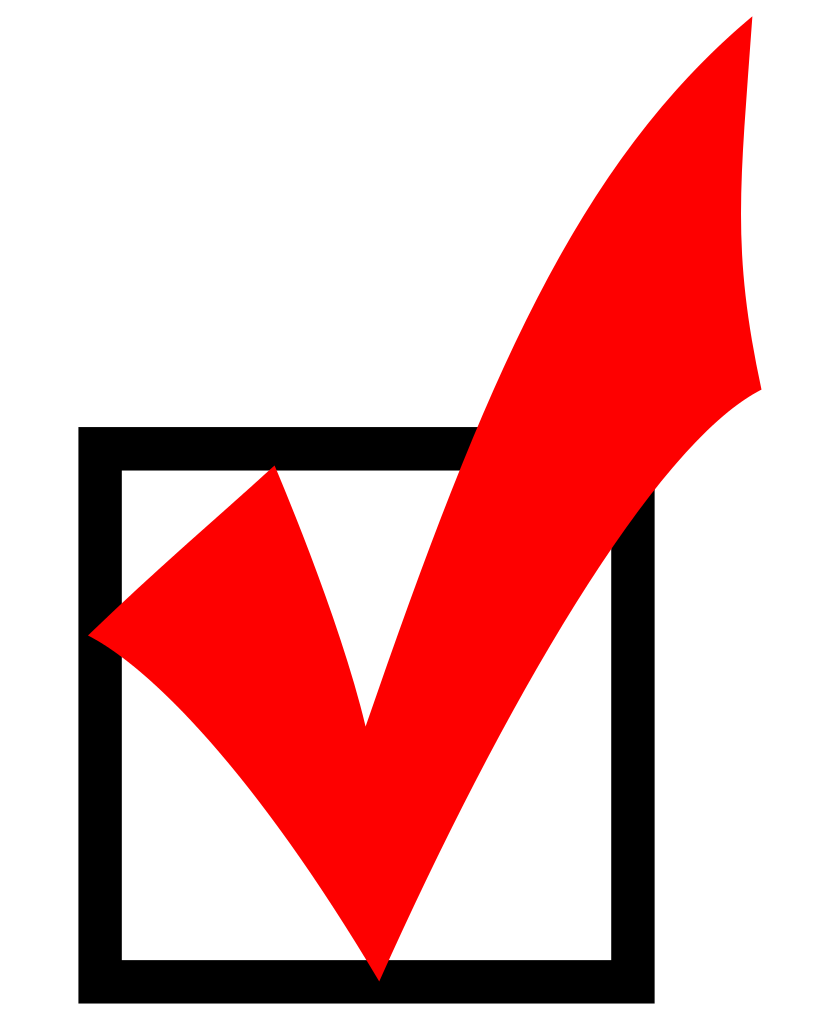 Different Ways Harassment Can Manifest
Third Party Harassment
In addition to harassment from coworkers and supervisors, you could encounter third party harassment. This form of harassment is committed by a non-employee of Harding University as a contractor, vendor or visitor.
Secondhand Harassment
Harassment isn’t always direct. If you overhear or see obscenities directed at someone else or lose an opportunity due to someone else experiencing harassment, this is secondhand harassment.  Even though this behavior is not always intentional, it can affect coworkers and cause their environment to be stressful.
Harassment Prevention
Harding University is committed to preventing and responding to workplace harassment.
All employees should be familiar with the Harassment Policy located in the Employee Handbook found on Pipeline.
Engaging in, condoning, or not reporting harassment is in direct conflict with the values of Harding University. 
In order to create a positive and respectful workplace, monitor your own behavior and consider how your words and actions will affect those around you.
Eliminate personal behavior that someone could question, even if intent is good.
Recognize any personal bias you may have against others.
Reporting Harassment
If are the victim of harassment, clearly tell the harasser “no”. Employees should make it clear to the harasser that his or her actions are not welcome and should stop.
If you experience harassment, start writing down the events and behaviors.  Include dates, places, times  and possible witnesses to what happened.
Report the harassment to your supervisor and the Office of Human Resources. Assist with investigation as it occurs.
	David Ross - Assistant Vice President for Human Resources
	dross@harding.edu or 501-279-4930

	Amie Carter- Assistant Director of Human Resources/Deputy Title IX Coordinator
	ascarter@harding.edu or 501-279-4027

	Tammy Hall- Chief Financial Officer
	thall@harding.edu or 501-279-4380
SECTION 3
MANDATORY REPORTER
Arkansas Law for Child Maltreatment
Arkansas Regulations for Reporting
Under Arkansas law, anyone over the age of 18 is a mandatory reporter. Therefore, this covers all Harding Employees.
You are required by law to report any suspected child maltreatment. 
Child maltreatment means abuse, sexual abuse, neglect, sexual exploitation or abandonment by the caretaker of the child (a parent, guardian, custodian, or foster parent). The caretaker may be anyone  who is age 10 or older and entrusted with the child’s care. 
Child maltreatment occurs when the caretaker harms the child or let’s  harm come to the child, or fails to meet the child’s basic needs. 
Suspected maltreatment should be reported by:
Crimes Against Children Hotline at 1-800-482-5964
https://mandatedreporter.arkansas.gov/
Thanks for completing this very important training.